A Practical Experience in Building a Laboratory QMS
Ronald Khunga
BSc. Medical Laboratory Science (College of Medicine)
Quality Assurance Advisor – Jhpiego

MAMLS Live Webinar on Leadership 
7th October 2020
10/7/2020
1
Presentation Outline
Introduction to Laboratory Services in Malawi
Laboratory Management in Malawi
Brief description of Laboratory QMS
Roles of a Laboratory Manager in QMS
Lessons learnt
Challenges of Laboratory Management in Malawi
Recommendations
10/7/2020
2
About the Speaker
Current Quality Assurance Advisor at Jhpiego
Former Laboratory Officer at Queen Elizabeth Central Hospital
Former Laboratory Manager at Thyolo District Health Office
Former Part time Lecturer in Haematology at Malamulo College of Health Sciences
Presented at ASLM in Cape Town in 2016
Awarded PMEP scholarship for exchange program at ZIMQAP in Zimbabwe in 2017
10/7/2020
3
Introduction to Laboratory Services in Malawi (1)
Medical Laboratory services in Malawi are accessed through Public and Private laboratories.

Public laboratories may have a full affiliation to the Ministry of Health or partial affiliation as with the case with CHAM (Christian Hospital Association of Malawi).

Government affiliated public laboratories fall under the Diagnostics department which is a part of the Health and Technical Support Services department in the Ministry of Health.

Private laboratories are managed by private entities with partial oversight from the Diagnostics department.
10/7/2020
4
Introduction to Laboratory Services in Malawi (2)
Medical Laboratory services in Malawi are divided into 3 tiers:

Primary Laboratory services – where lab services are delivered at community level

Secondary lab services – where specialized lab services are delivered at district hospital level

Tertiary lab services – where highly specialized lab services are delivered at central hospital level
10/7/2020
5
Laboratory Management in Malawi (1)
In circa 2010, Malawi begun the SLMTA training program in order to train Laboratory Managers and Supervisors in the attainment of requirements of the ISO 15189.

The Lab Manager is the contact person for the Ministry. It is a de facto position given to the most qualified or the most experienced member of the laboratory.

≈80% of District Hospital Laboratory Managers are BSc. Degree holders with experience >5 years.

These Managers oversee the implementation of laboratory activities in the whole district.
10/7/2020
6
Brief description of Laboratory QMS in Malawi (1)
SLMTA offers a wide range of knowledge and skill coaching through a series of trainings facilitated by ASLM trained local Trainers and Mentors. 

The training is mainly on ISO 15189 with the SLIPTA checklist providing a stepwise approach to this goal.

Accreditation is achieved through a stepwise ascension to 5 stars.

A lab that attains 5 stars using the SLIPTA checklist qualifies for international assessment
10/7/2020
7
Brief description of Laboratory QMS in Malawi (2)
Over 100 laboratory professionals have been formally trained in at least 1 quality management system essential.

With majority of laboratory personnel receiving on the job training

As of September 2020, no lab in Malawi is internationally accredited.
10/7/2020
8
Brief description of Laboratory QMS in Malawi (3)
Key team members of the laboratory team include the Lab Manager and the QC Officer.

The Lab Manager is the head of the QMS and he leads a team of laboratory Scientists/ Technologists, Lab Technicians, Lab Assistants, Lab Clerks, Cleaners and other auxiliary lab staff.

Information sharing and team building is usually done through scheduled or impromptu meetings, one to one interactions, written notices and memos.
10/7/2020
9
Roles of a Laboratory Manager in QMS (1)
Coordinating and championing development and operation of the QMS

Authorizing QMS documents including manuals and SOPs.

Provide technical guidance in QMS

Ensuring proper laboratory data management and reporting

Representing the laboratory in hospital (and district) management meetings
10/7/2020
10
Roles of a Laboratory Manager in QMS (2)
Ensuring team building etiquette

Motivating the team
10/7/2020
11
Lessons learnt
Implementation of efficient QMS requires teamwork and commitment to continuous quality improvement.

Building a team requires time and patience

Documentation and dissemination of manuals and SOPs takes about
10/7/2020
12
Challenges of Laboratory Management in Malawi
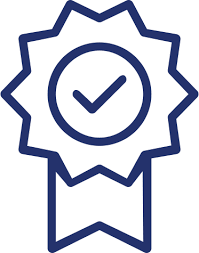 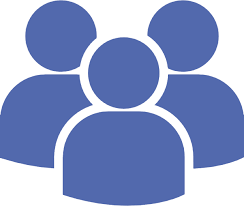 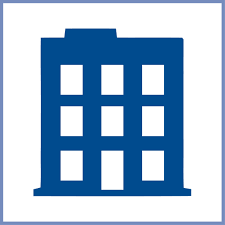 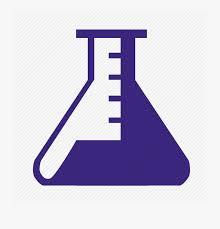 10/7/2020
13
Recommendations
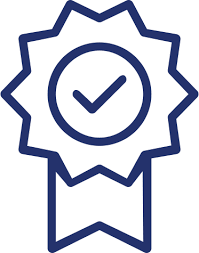 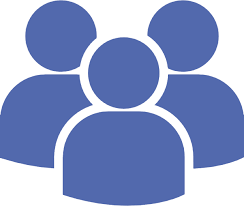 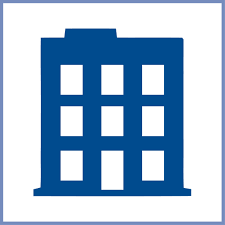 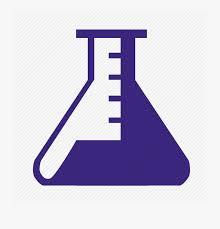 10/7/2020
14
Key Points
Laboratory services in Malawi are improving due to increased knowledge and skill building in ISO 15189.

Proper implementation of the lab QMS requires teamwork and commitment to improvement.

Time and patience is key to building a long lasting effective team.
10/7/2020
15
Key Points
Laboratory services in Malawi are improving due to increased knowledge and skill building in ISO 15189.

Proper implementation of the lab QMS requires teamwork and commitment to improvement.

Time and patience is key to building a long lasting effective team.
10/7/2020
16